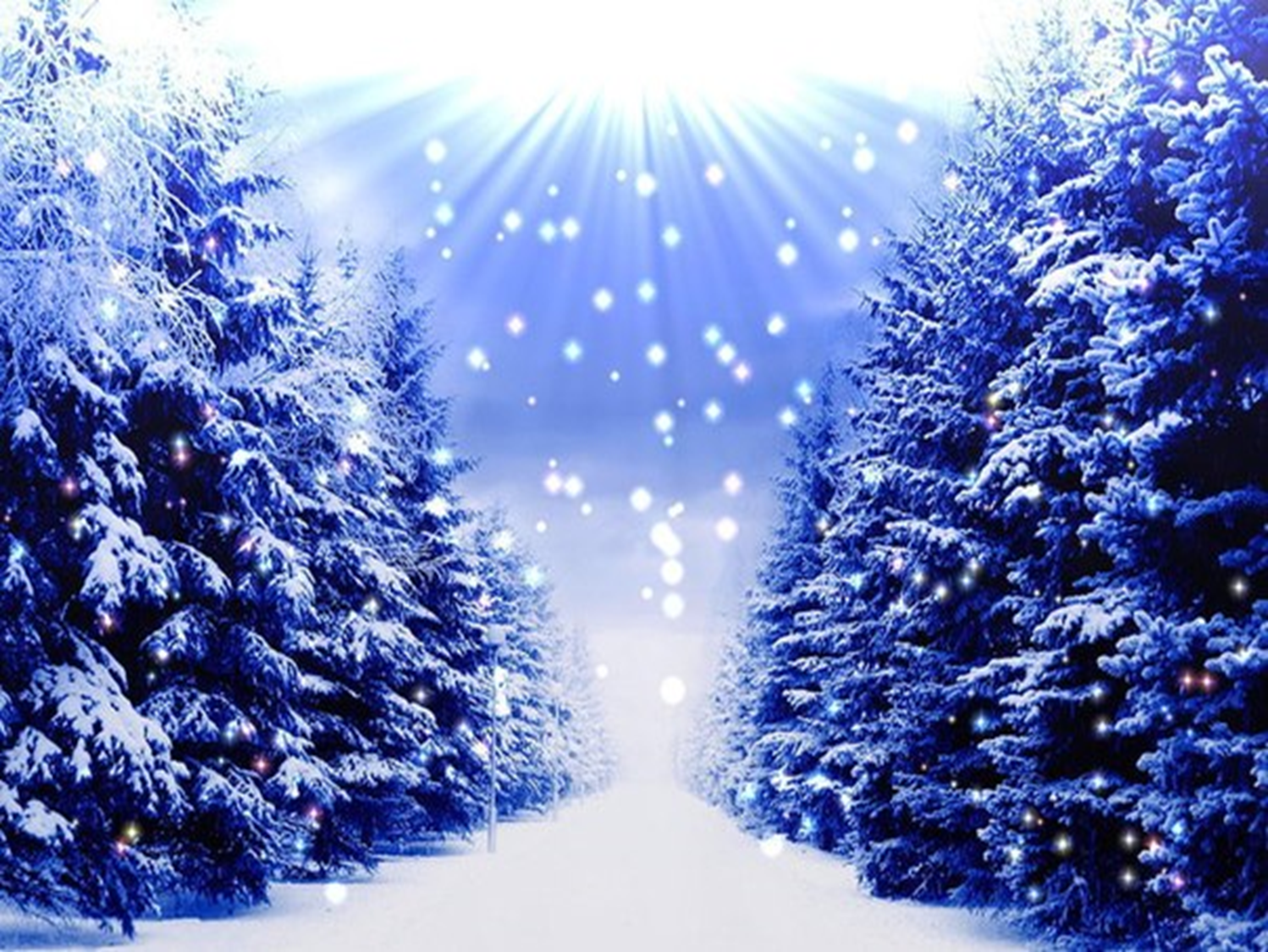 С  любовью к птицам
Презентация-урок
 по изготовлению кормушки 
для птиц
Автор:
О. М. Степанова, 
учитель 
английского языка 
МБОУ 
«Цивильская СОШ №2» города Цивильск
Чувашской Республики
2015
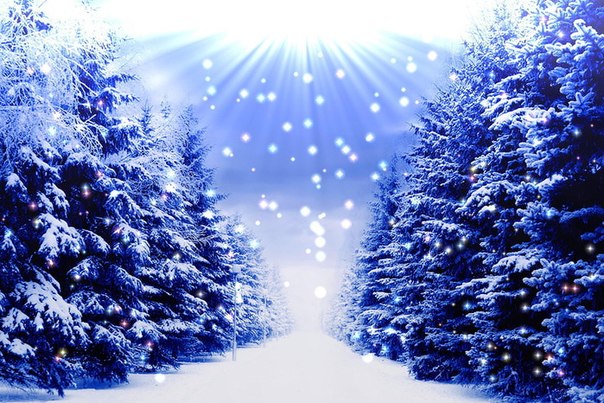 Приучите птиц в мороз
К своему окну,
Чтоб без песен не пришлось
Нам встречать весну…
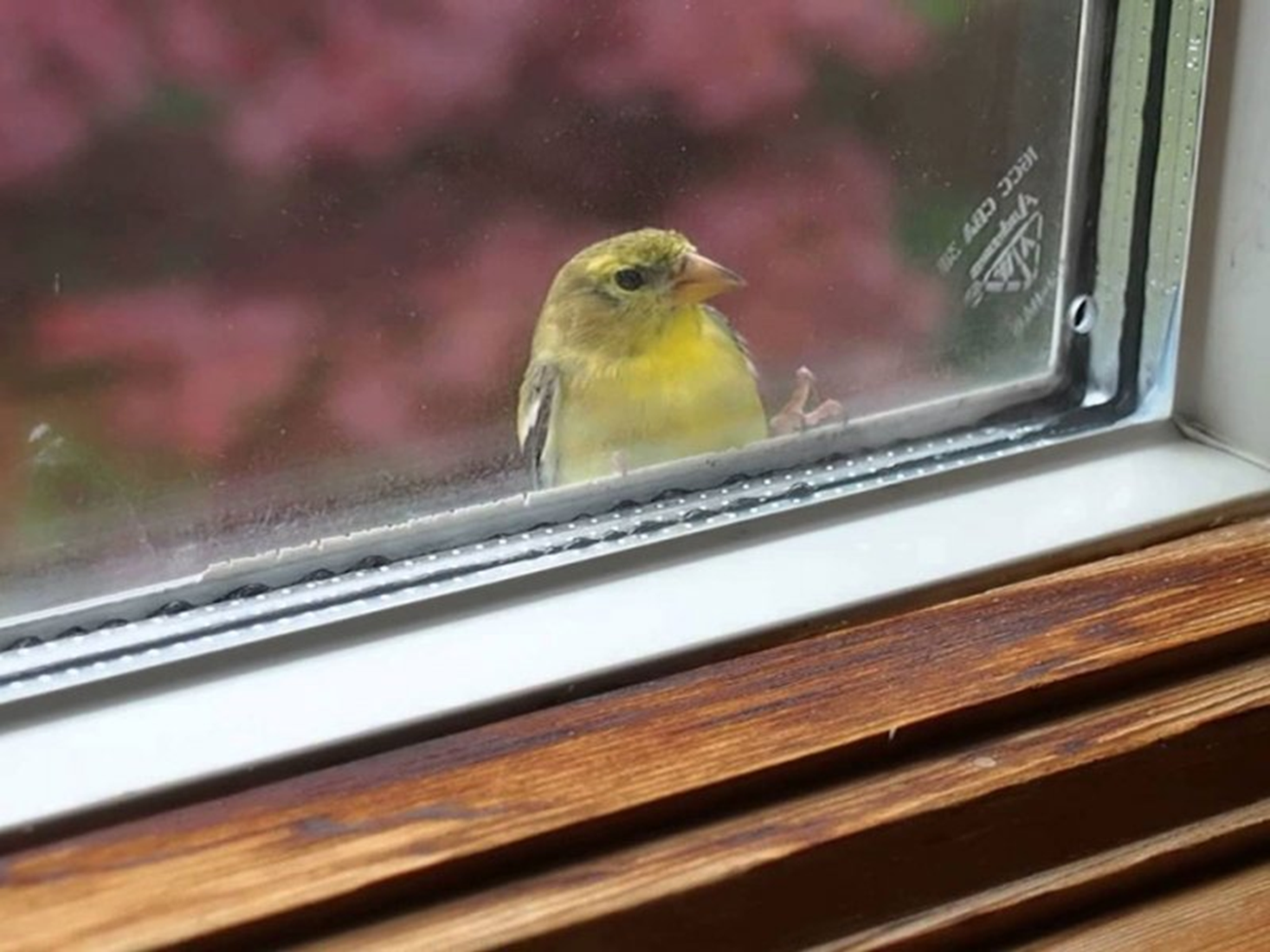 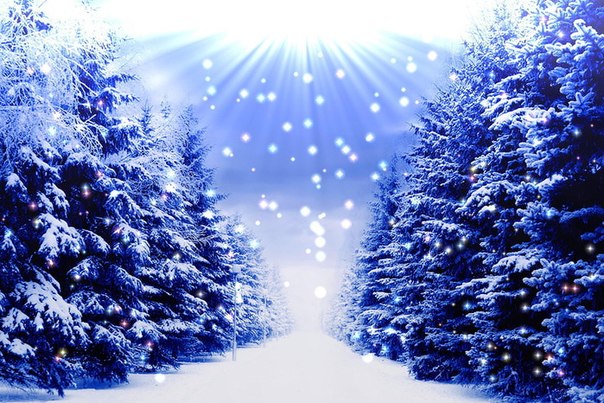 Кормушка для птиц
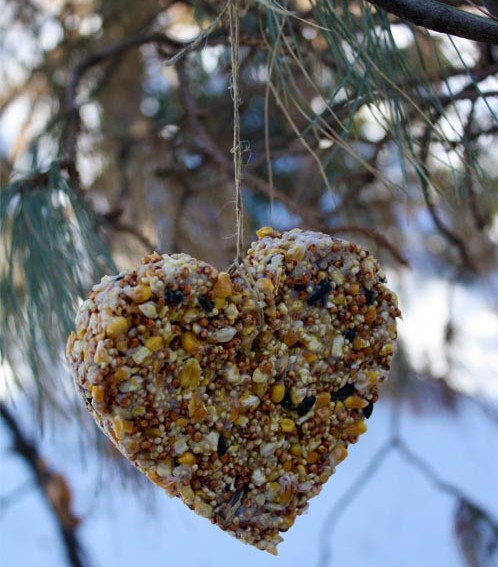 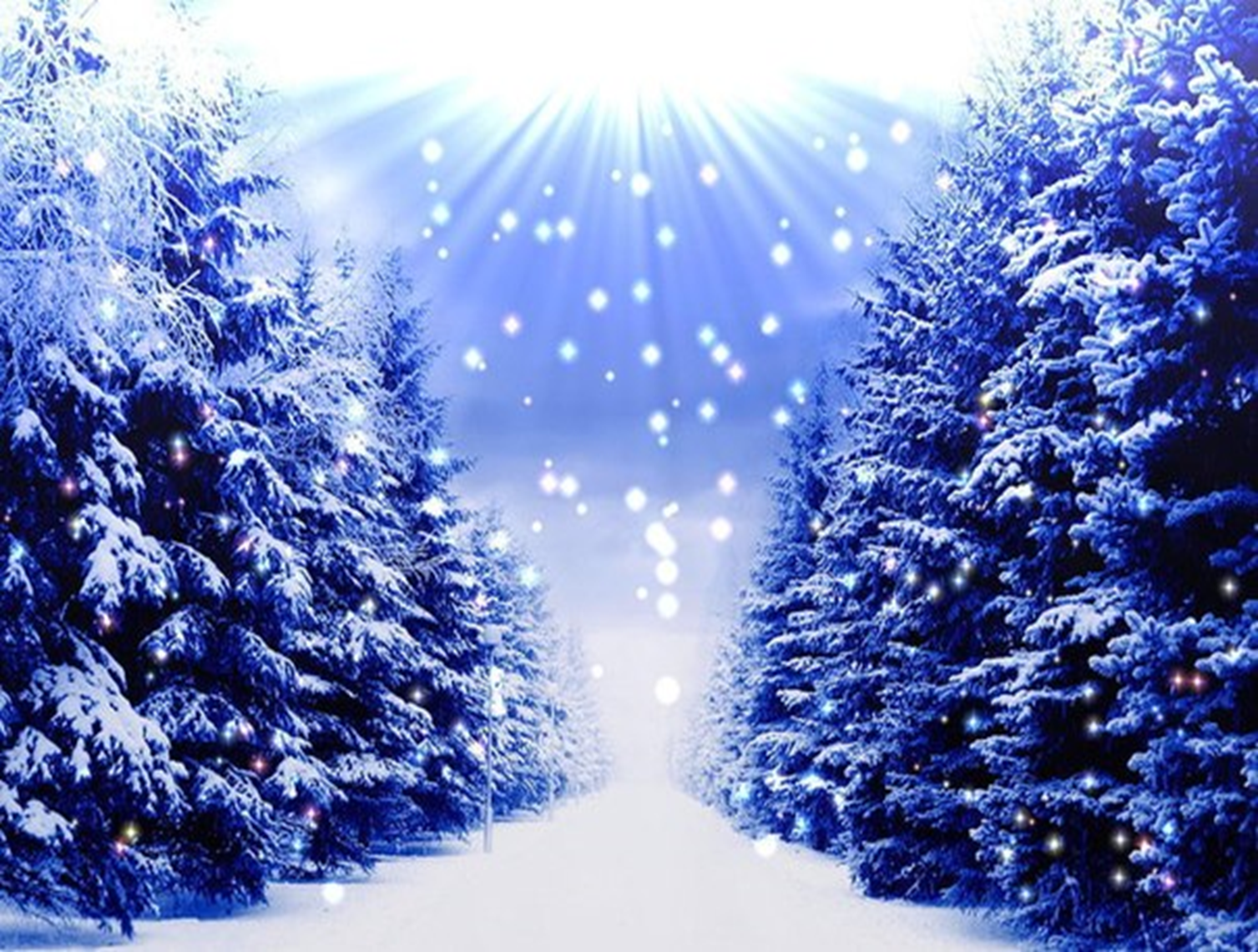 Чтобы изготовить
        оригинальную кормушку,
 
             Тебе понадобятся:
три стакана корма для птиц,
      желатин без добавок,
    формочка для выпечки,
     трубочка для напитков.
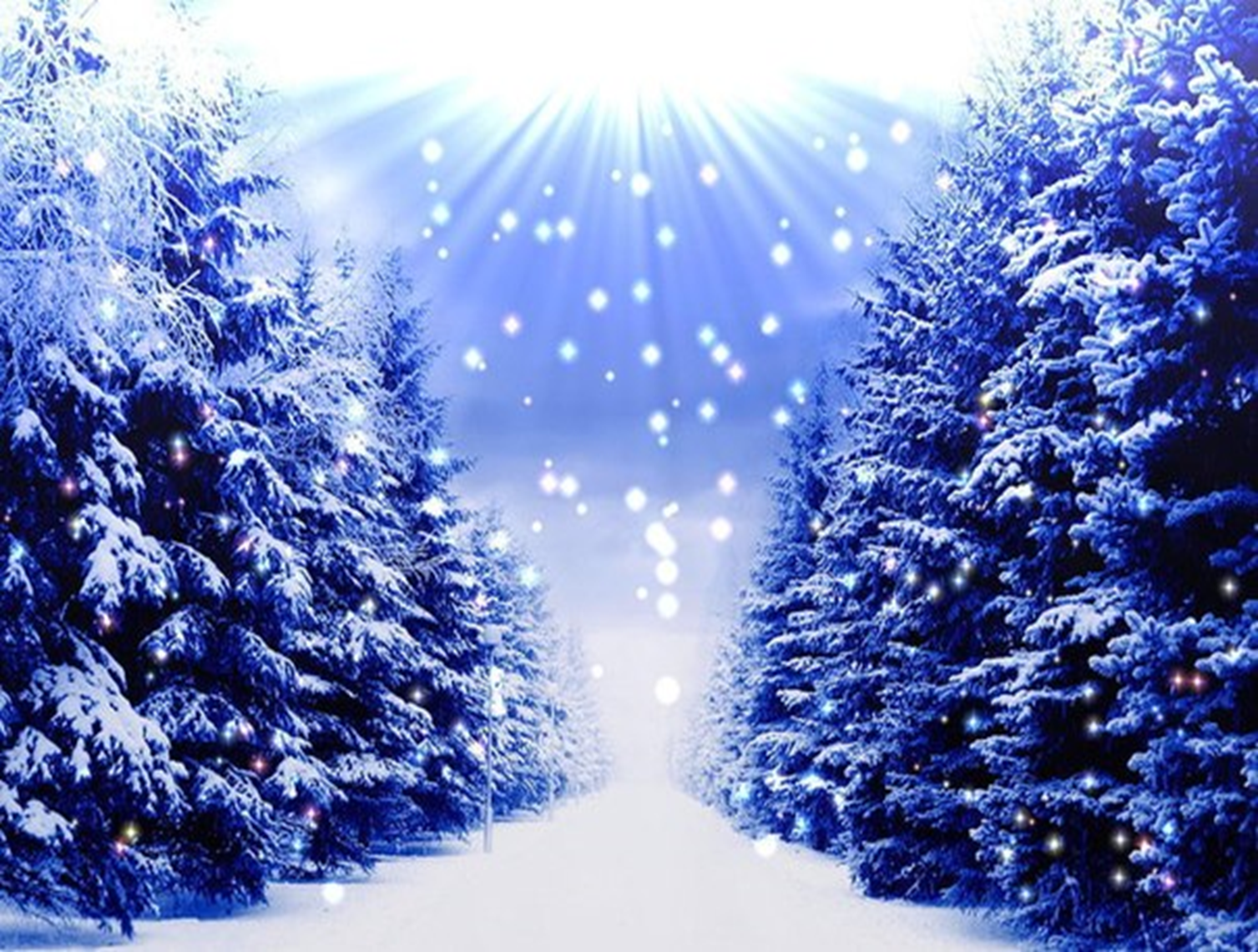 Шаг 1. Раствори желатин в небольшом количестве воды, оставь на несколько минут, чтобы он, как следует, вобрал воду.

Шаг 2. Налей в кастрюлю стакан воды, подогрей и добавь растворившийся желатин. Тщательно перемешай.
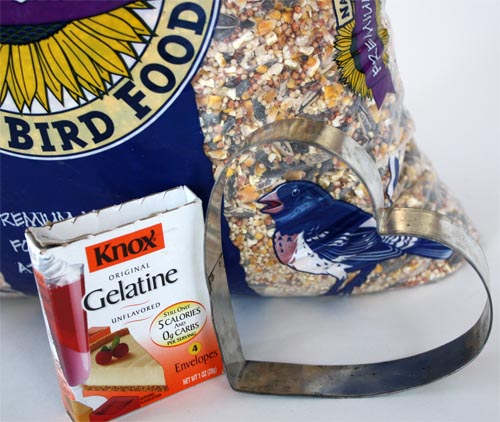 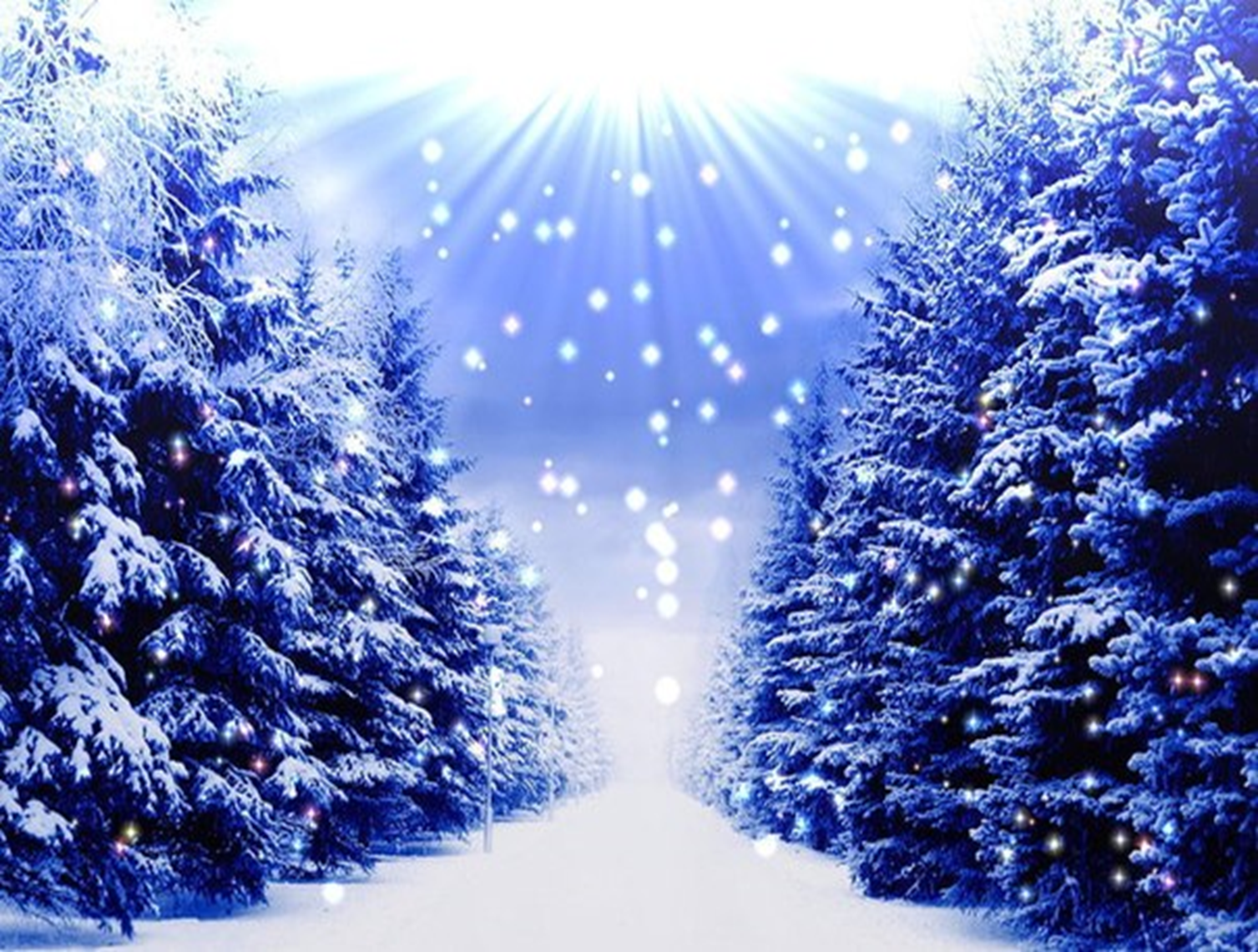 Шаг 3. Всыпь три стакана корма для птиц. Если специального корма у Тебя не найдется, идеально подойдут семечки, пшеничные, овсяные зерна, рожь, очищенные орехи и т. п.
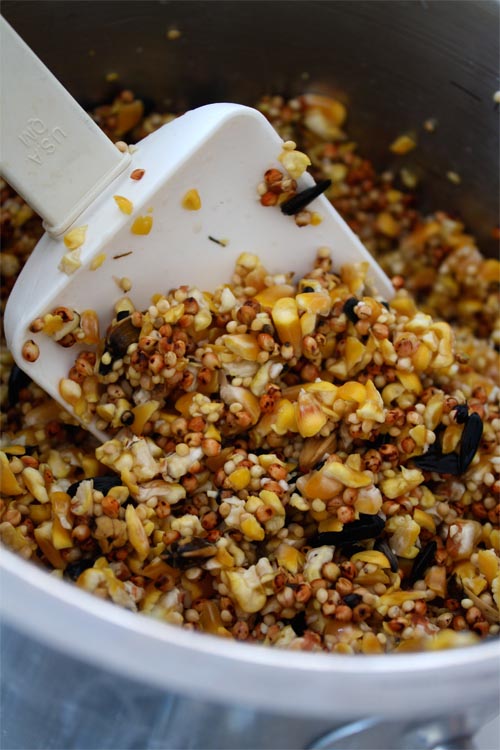 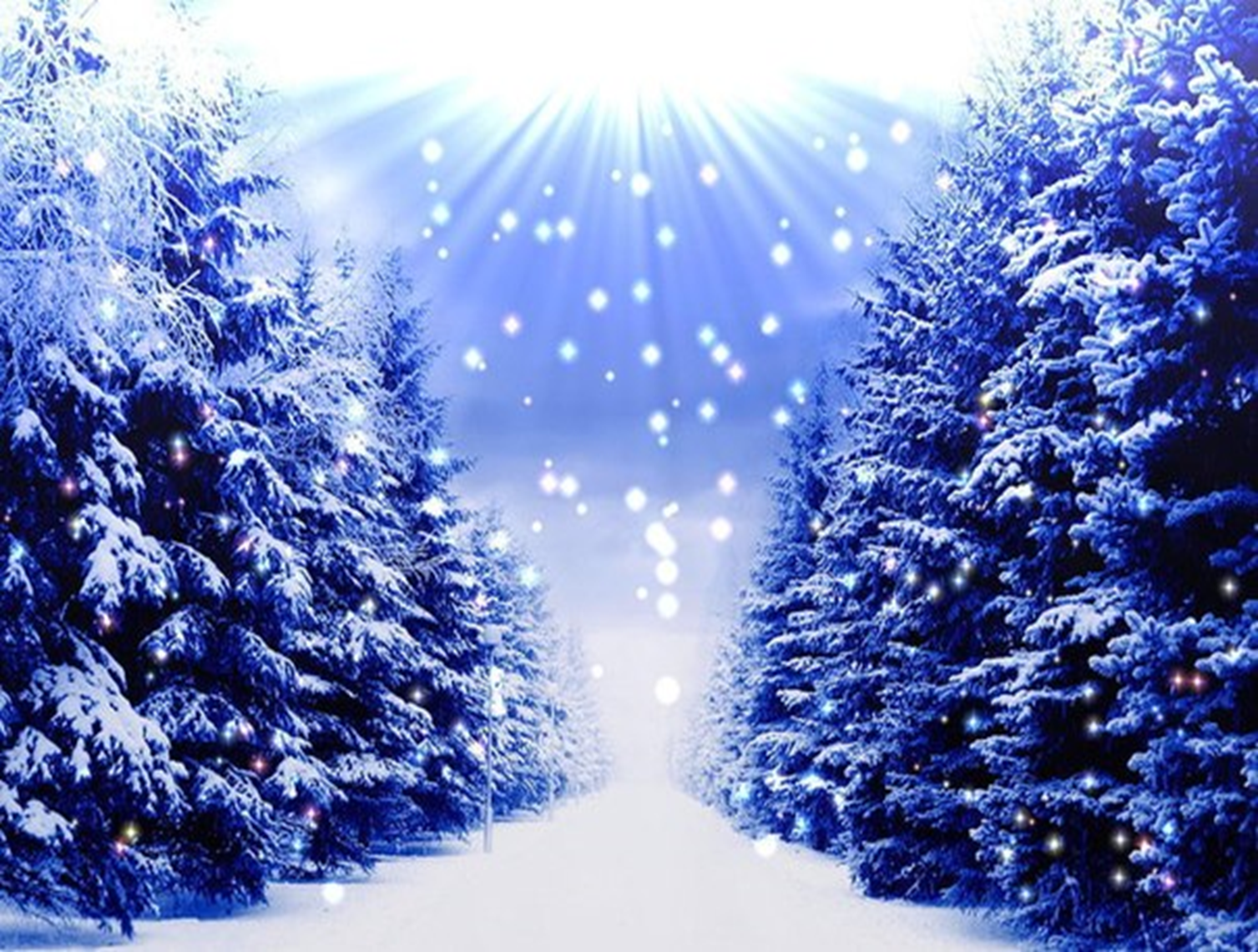 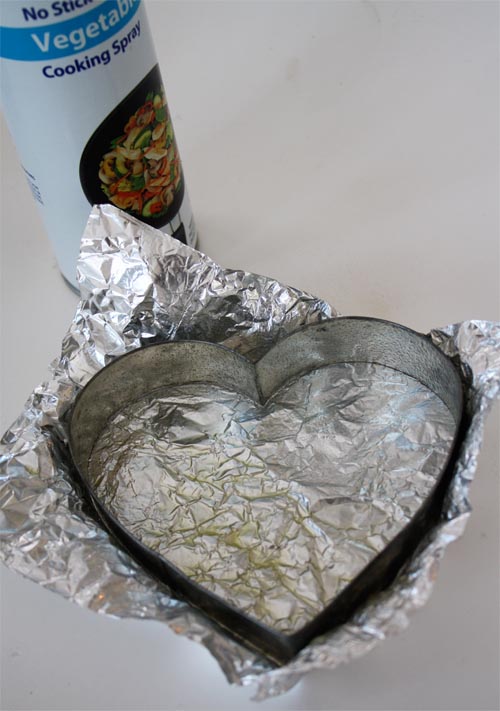 Шаг 4.

 Выложи смесь в формочку, застеленную фольгой.
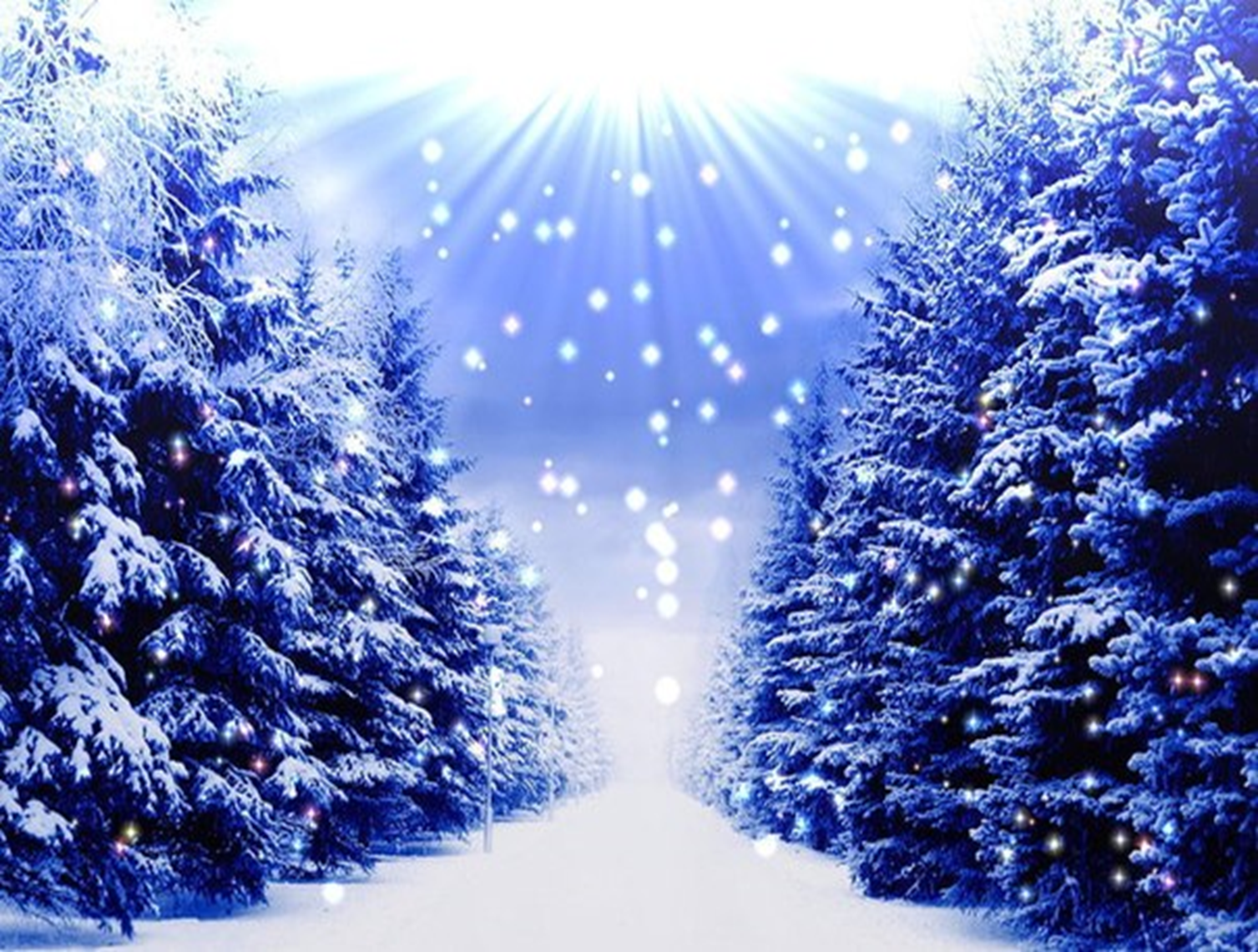 Шаг 5. Чуть выше центра вставь соломинку (трубочку для напитков) и отправь «кормушку» в морозилку. Когда корм полностью высохнет, на месте трубочки останется отверстие для веревки.
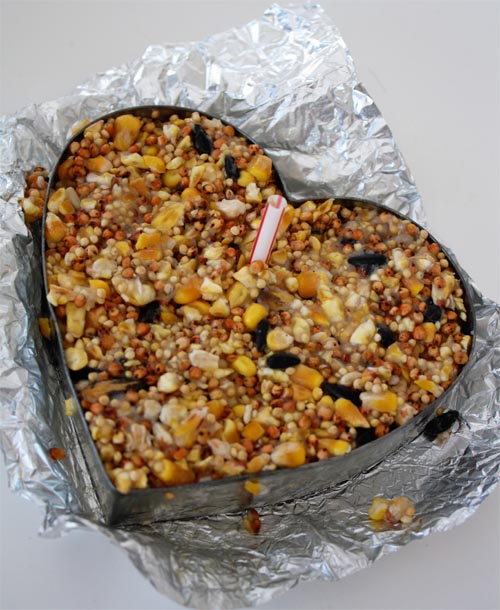 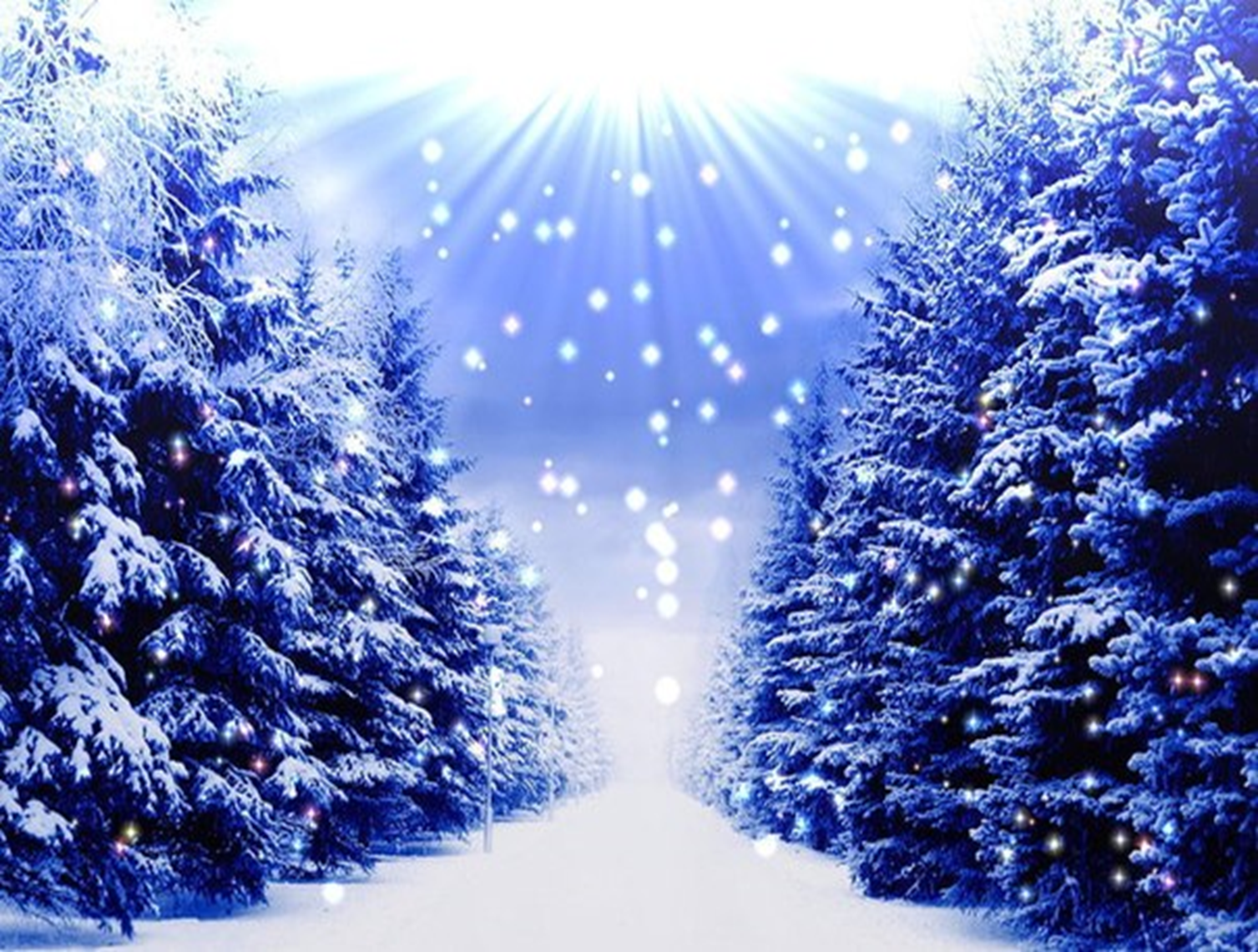 Шаг 6. Повесь на удобное место. Укрась милыми съедобными сердечками деревья в саду или школьном парке — и птички будут Тебе очень благодарны за такие вкусные и оригинальные обеды.
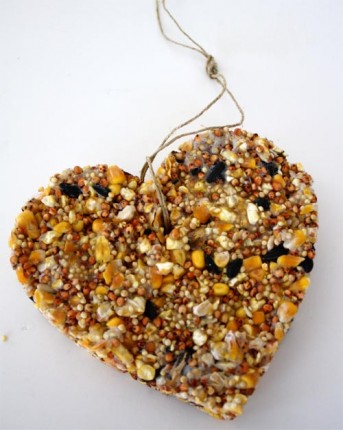 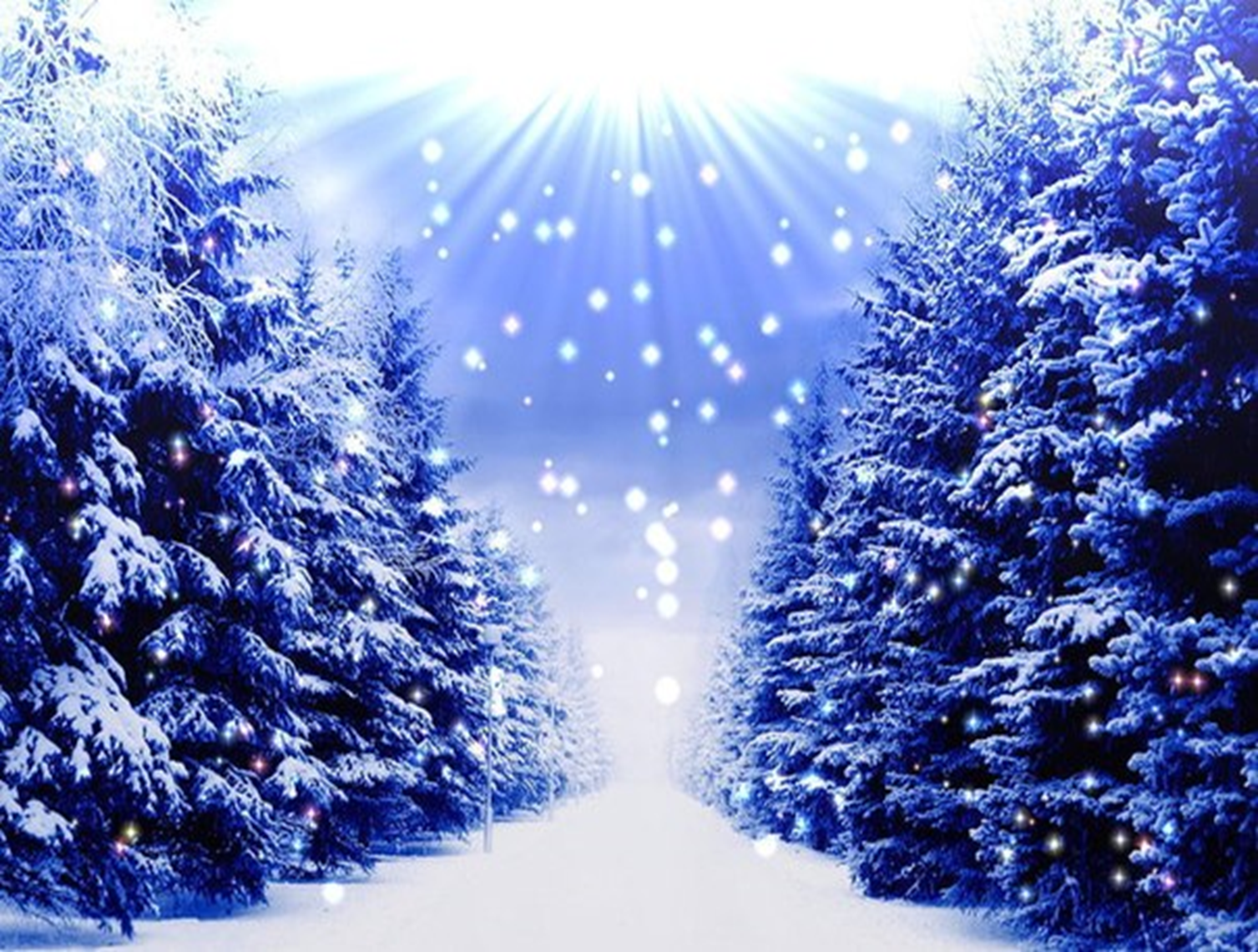 …Не богаты их корма: 
Горсть зерна нужна. 
Горсть одна. И не страшна 
будет им зима.
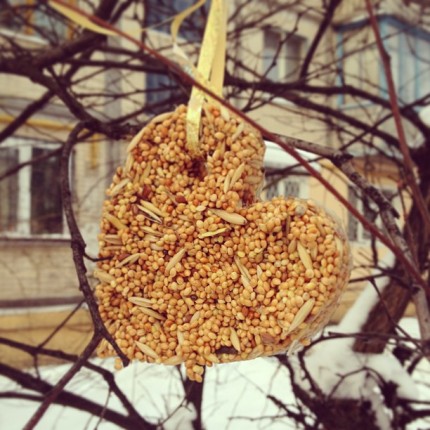 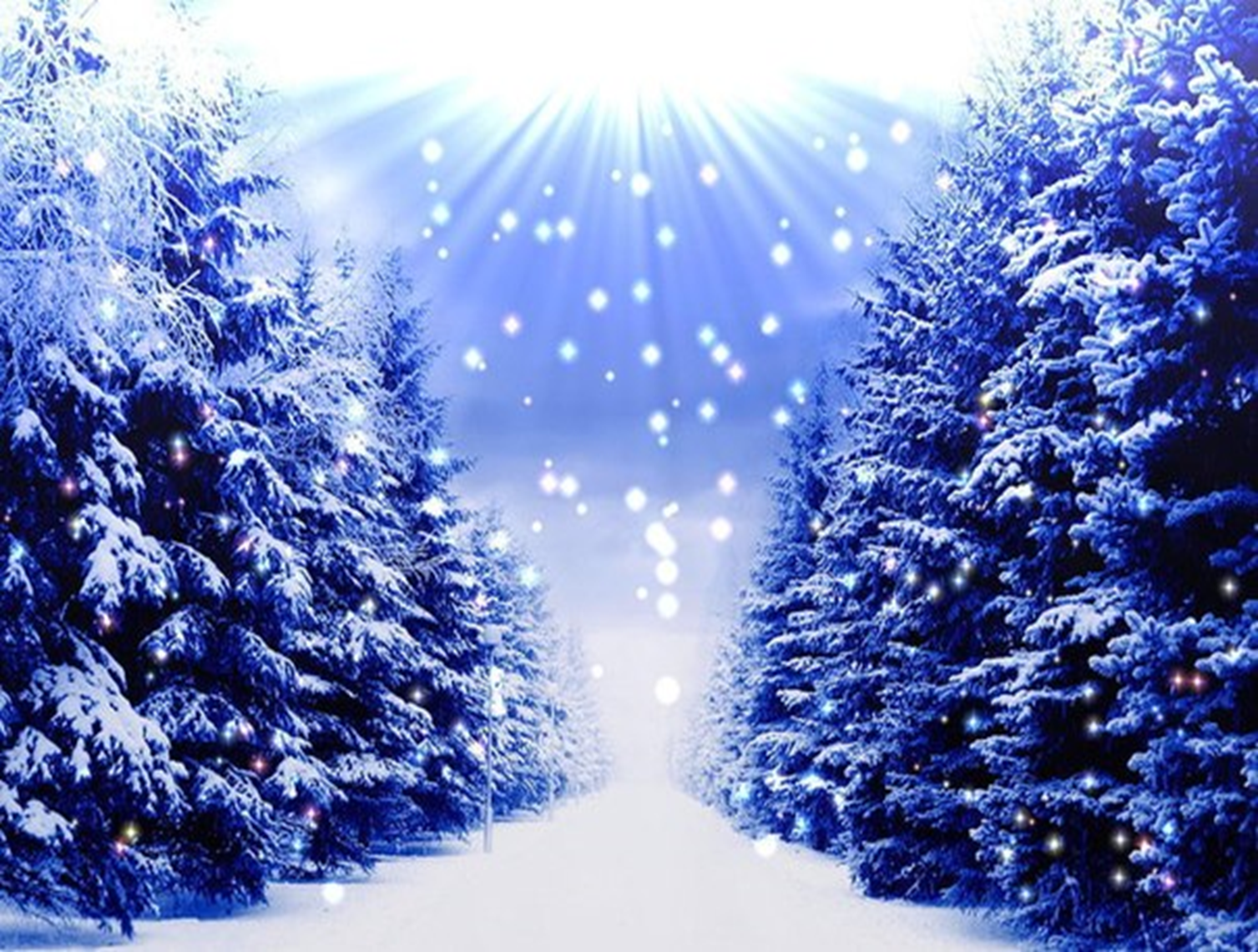 Главный Источник:

http://pustunchik.ua/treasure/tools/bird-feeders

Другие источники: 

http://www.yugydva.komi.com/?page=feedbirds5.htm

http://allforchildren.ru/poetry/winter47.php